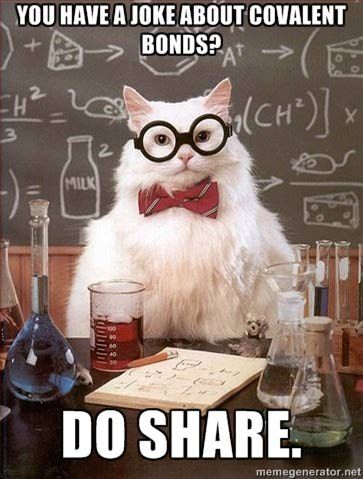 Covalent Compounds
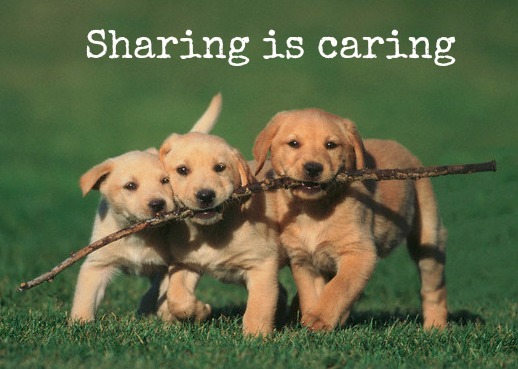 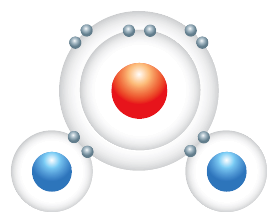 COVALENT COMPOUNDS
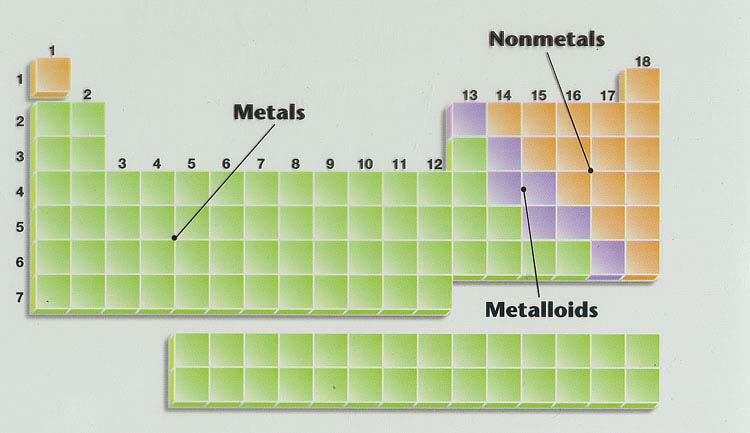 Covalent compounds are made up of two non-metals.
Covalent compounds share electrons to form molecules. 
Example: water
[Speaker Notes: In covalent compounds, atoms combine by sharing electrons to form molecules. A molecule is a group of atoms in which the atoms are bound together by sharing one or more pairs of electrons. The shared pairs of electrons form covalent bonds that keep the atoms together. Carbon dioxide and water are examples of covalent compounds. 

When a jar is filled with water, trillions and trillions of molecules bump into each other constantly, but the atoms in one molecule are not bonded to atoms in other water molecules. Each molecule is separate from the other. Liquid water flows because the water molecules can move past each other.]
Example: H2O
H		     O
 


		     H
[Speaker Notes: Don’t draw anything yet!

Hydrogen atom has one electron &
Oxygen’s atomic number is 8- 8 electrons]
Example: H2O
Let’s Share!
H		     O
 


		     H
Example: H2O
Let’s Share!
H		  O
 

		  H
[Speaker Notes: Oxygen’s atomic number is 8- 8 electrons]
Example: H2O
Lone Pairs
Let’s Share!
H		  O
      	
		  H
Bonding Pairs
[Speaker Notes: Oxygen’s atomic number is 8- 8 electrons

Pairs of valence electrons involved in the covalent bond are called bonding pairs 

Pairs of valence electrons that aren’t
 involved in the bond are called lone pairs 

DON’T have charge because sharing!]
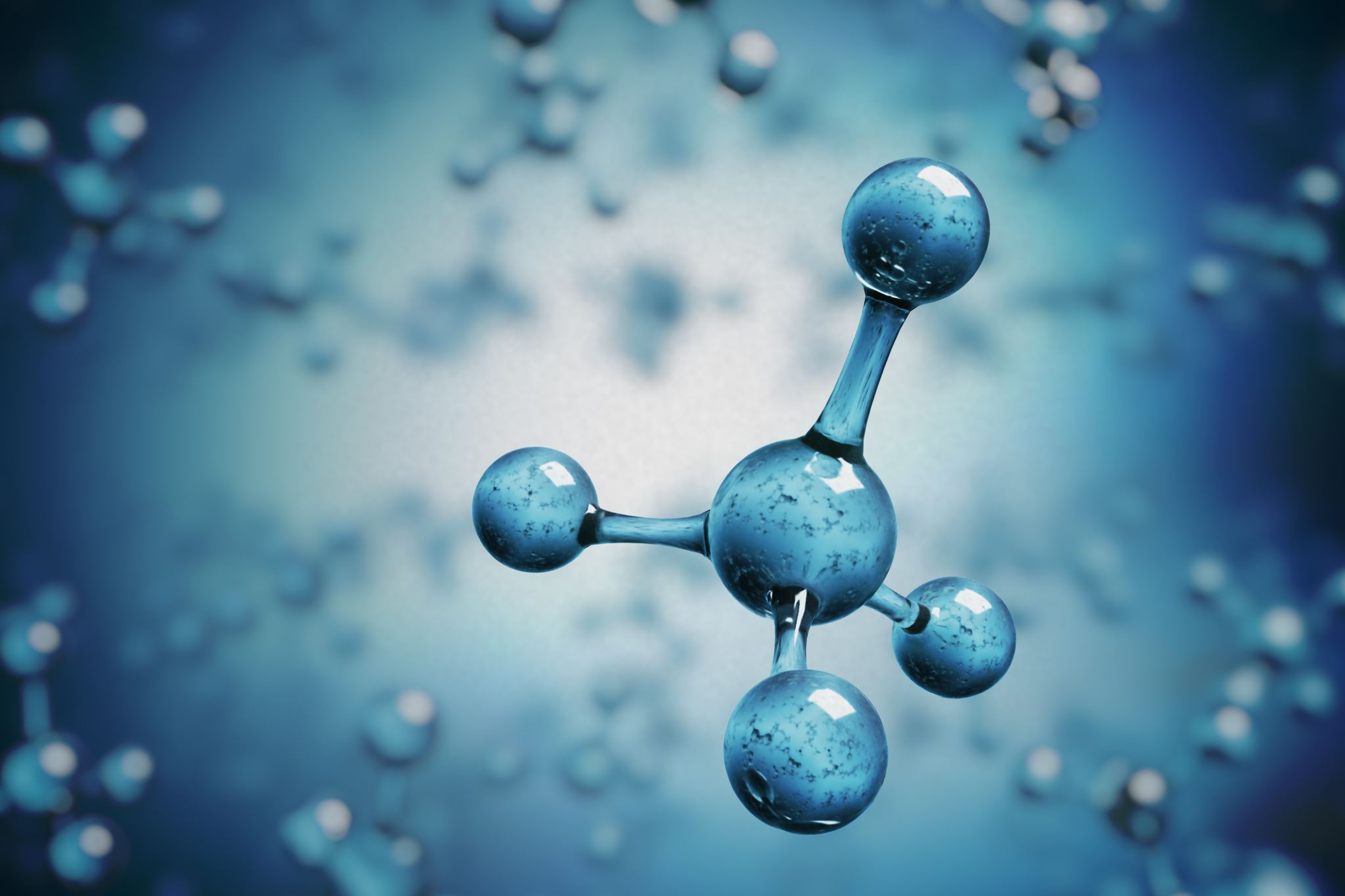 Covalent Compounds
Formulas show the actual number of atoms of each element in a molecule (e.g. H2O2)
Prefixes are used in naming simple covalent compounds
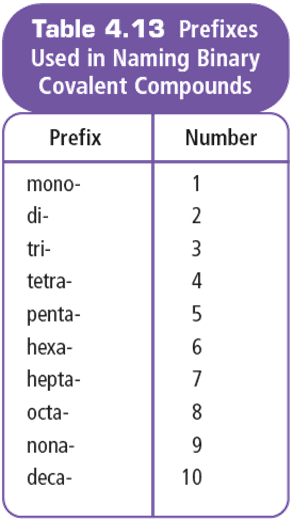 [Speaker Notes: Covalent compounds are composed of non-metal atoms 
Covalent molecules share electrons

Formulas show the actual number of atoms of each element in a molecule (e.g. H2O2)

Rely on the chemical formula to reveal the components of the molecule]
Part B: naming COVALENT compounds
Exceptions to rule: 
Do not add a prefix if the first element has only one atom
Shorten mono- to mon- if it is placed before oxide
Naming Rules:
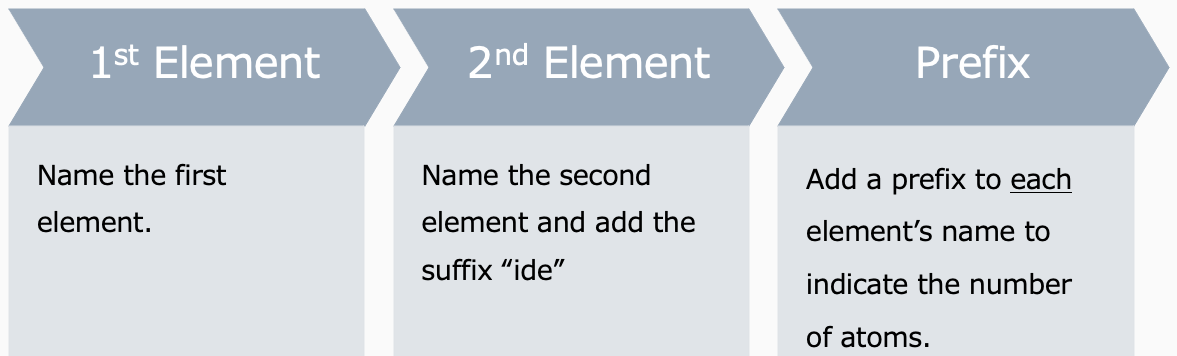 Examples:
a) CO2
oxide
Di
Carbon
b) CO
oxide
Carbon
Mon
Mono– EXCEPTION when Oxide!
c) P4S10
Deca
sulphide
phosphorous
Tetra
d) N2O4
nitrogen
Di
Tetra
oxide
Part B: WRITING FORMULAS OF COVALENT compounds
Rules for Writing Formulas For Covalent:
Example: 
carbon tetraiodide
(i) Write the first element’s symbol.

(ii) Write the second element’s symbol.
 
(iii) Write subscripts to show the number of atoms as indicated by the prefix
C
I
4
Rules for Writing Formulas For Covalent:
Example: 
dichlorine monoxide
(i) Write the first element’s symbol.

(ii) Write the second element’s symbol.
 
(iii) Write subscripts to show the number of atoms as indicated by the prefix
Cl
O
2
You try some:
sulphur dioxide
S
O
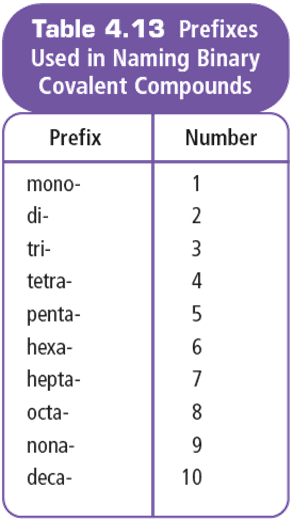 2
phosphorus tribromide
P
Br
3
arsenic pentachloride
As
Cl
5
IONIC VS COVALENT:
Examine the formula.
Ionic compounds start with a metal or the ammonium ion.
Covalent compounds start with a non-metal.
IONIC VS COVALENT:
2.  If the compound is COVALENT:
Use the prefix system of naming if the compound is binary and does not start with hydrogen.
If there are more than two different elements, or it starts with H, there is probably a different, simpler (“common”) name for the covalent molecule.
IONIC VS COVALENT:
3.  If the compound is IONIC:
Check the metal to see if it is multivalent (add a Roman Numeral if it is multivalent). Naming starts with the name of the metal atom.
If it ends with a single non-metal, naming will just end in -ide.
If it ends in a polyatomic ion, look up the name/formula.